momentous
High-Fi Prototype
Midway Milestone
David E
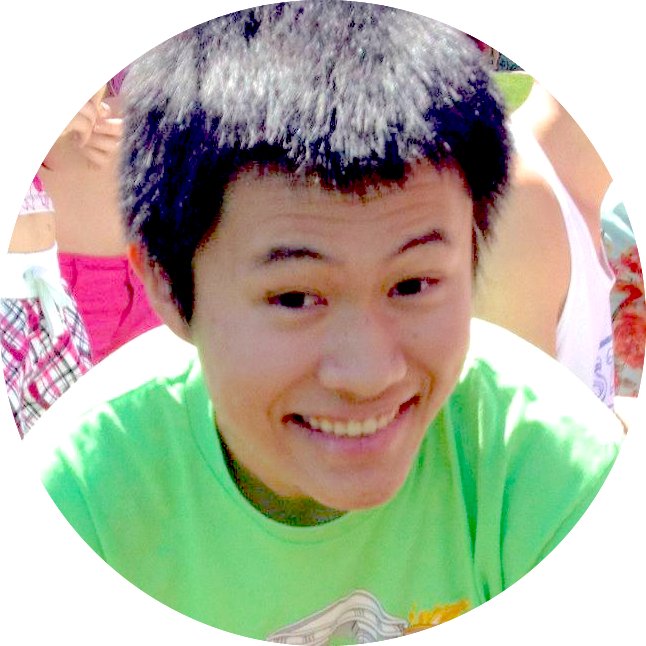 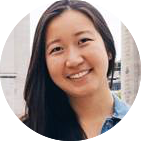 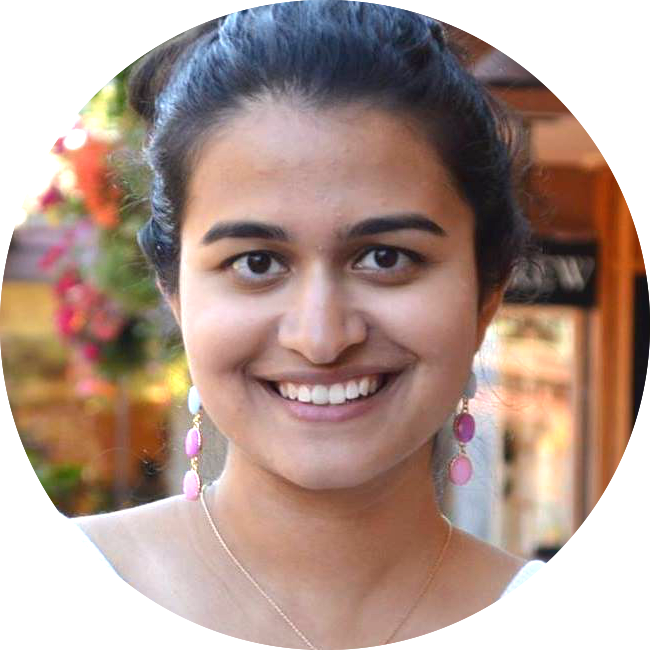 Team Rahim
Pavitra R
Catherine D
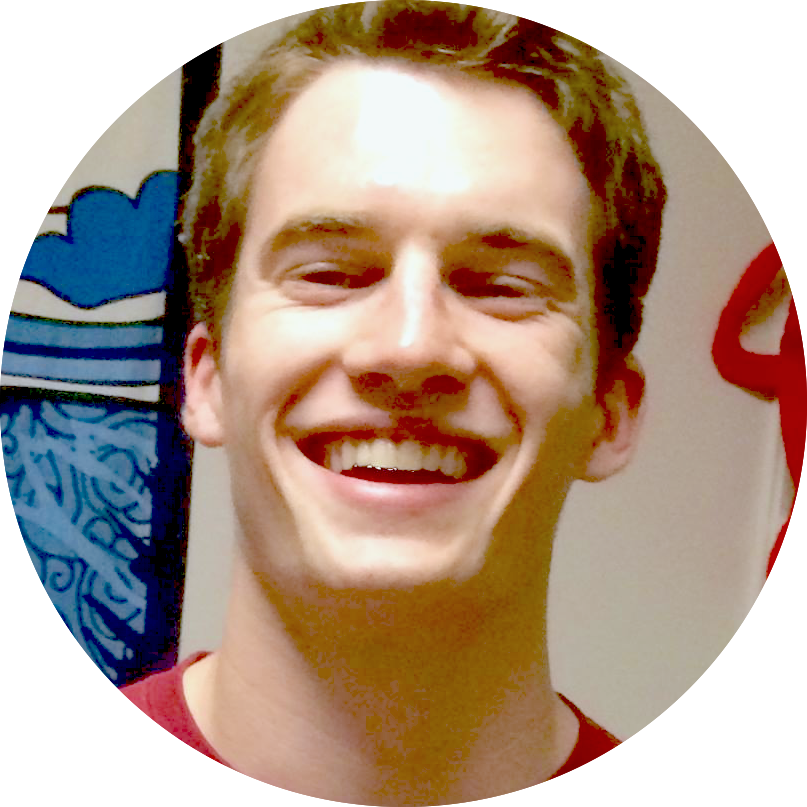 Levi J
Saving the Day
[Speaker Notes: easily save and write about your day by automatically documenting
Aggregates multiple different types of content
 multi-sensory journaling experience
 It also shows you relevant entries from the past to rekindle memories and highlight personal growth
We are not making a shiny new app.  We are allowing people to save their day and look back.]
Heuristic Evaluation Results
1. Trends          2. Landing Page          3.  New Post          4. Timing
4 main issues
1. Trends          2. Landing Page          3.  New Post          4. Timing
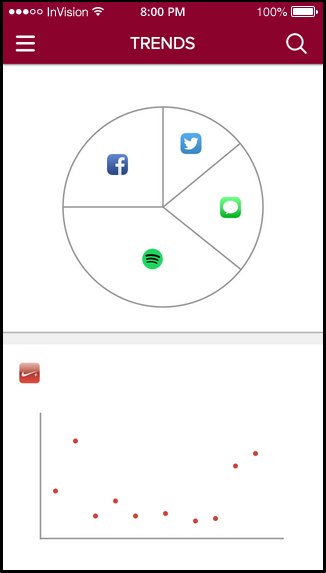 Trends page is not labeled
Graphs have no labels
Not many of them
Add pin button to each trend
Search function necessary?
1. Trends          2. Landing Page          3.  New Post          4. Timing
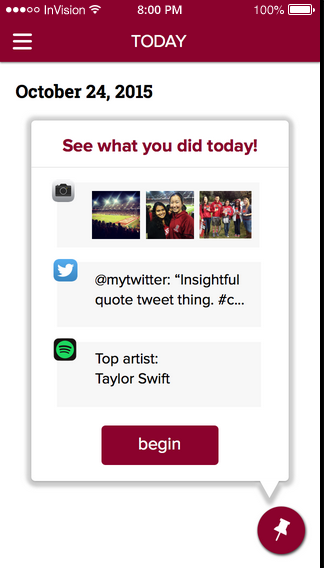 “Begin” is a bad call to action
Stuff is misspelled
Activities displays are inconsistent
Pin button
Activities display is un-editable
1. Trends          2. Landing Page          3.  New Post          4. Timing
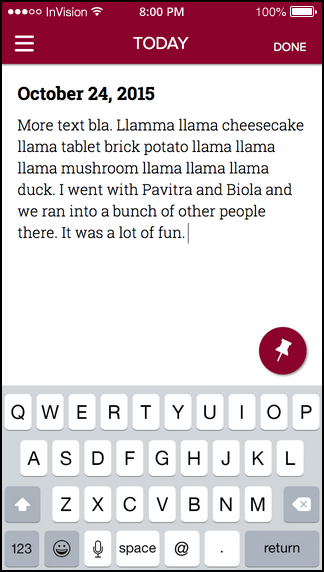 Done button?
Re-edit a new post
Is the content saved?
Pin button while typing
Consistency between dates
1. Trends          2. Landing Page          3.  New Post          4. Timing
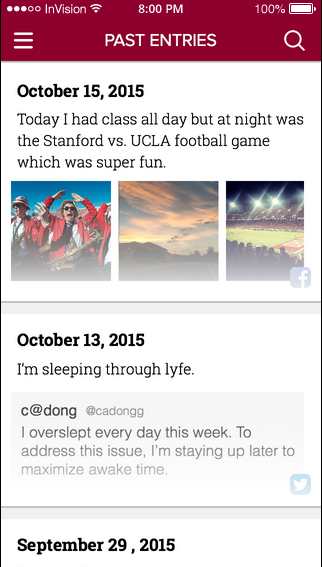 Auto-posting
When does a new “day” start?
Editing old posts
How does Trends respond
Overview of Revised Design
Important changes
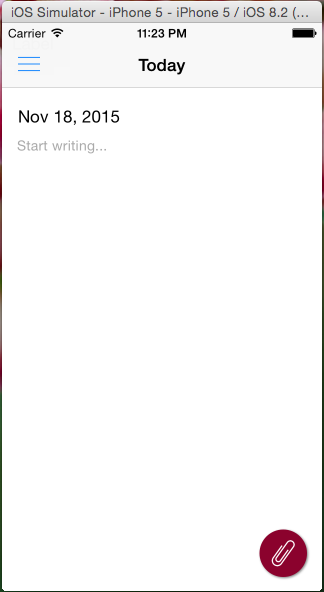 Call to action
Done button
NO “save” button
No pin button
pin → paper clip
dynamic content
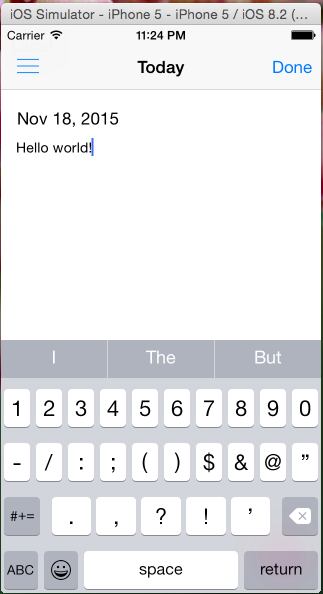 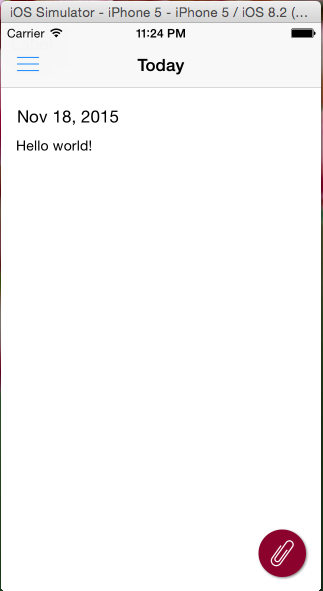 [Speaker Notes: tutorial before was misleading w/ limitations of med-fi]
Prototype Implementation Status
tools
Sketch: static assets
Xcode: build the app (iOS)
Swift: Language choice
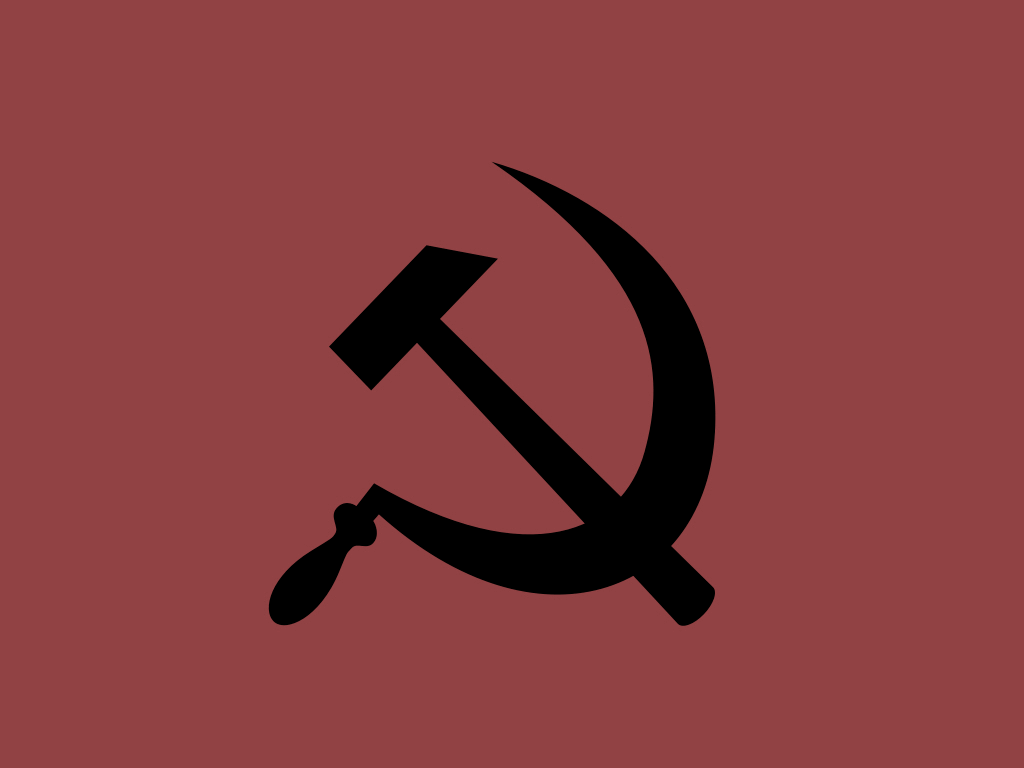 [Speaker Notes: Sketch: icon logos,
xcode: generally used to build iOS apps.  
swift: new replacement of objective C (bc it’s a little simpler).  No one on the team had any experience with it.  Part of the process has been learning the language.  We await developer license.]
Implemented features
Unimplemented features
Task 1:  writing in blank entry
Writing persists/entries saved
Dynamically updated dates
Navigation between screens w/ sandwich menu
Basic scroll view for pinning activities and past entries
Task 2:  Pinning activities
Task 3:  Looking back
Plan:	Thanksgiving break!
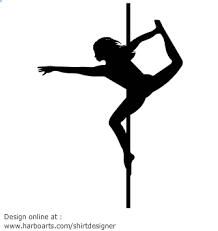 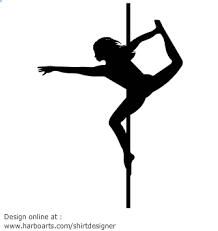 [Speaker Notes: last implemented features are the foundation for tasks 2, 3]
Wizard of Oz Techniques
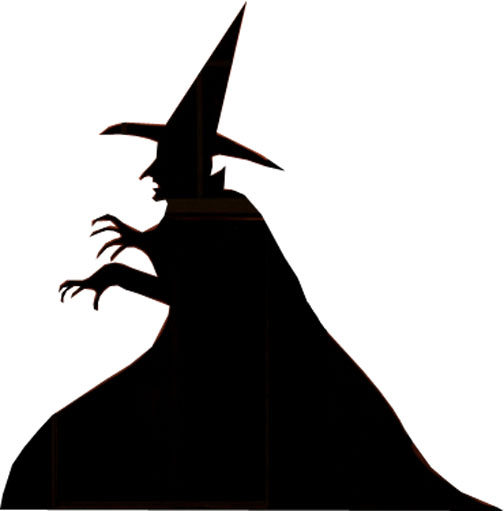 Assume user has already used app many times(so that old content already exists)
Hard-coded data
Previous entries Trends
Issues/questions
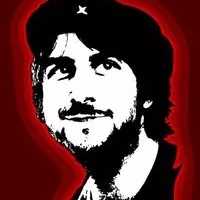 Not sure how to import from other apps…
[Speaker Notes: given that primary goal is UI, we’ll create a hard-coded store of information from which the app will pull data to pin/create trends.]
Demo
Summary
Task 1 implemented
Tasks 2 and 3… Thanksgiving break
Trends still needs a lot of work
Make users feel comfortable (finishing/saving entries, understandable navigation)
Entries (timing, looking back, re-editing)